Преимущества обучения в колледжах СПбГУПТД
Обучение по интересным и востребованным специальностям
Поступление в колледжи без результатов ОГЭ и ЕГЭ
Наличие бюджетных мест
Большое количество учебной и производственной практики
Участие в профессиональных конкурсах
Насыщенная студенческая жизнь
Возможность продолжения обучения в СПбГУПТД на льготных условиях
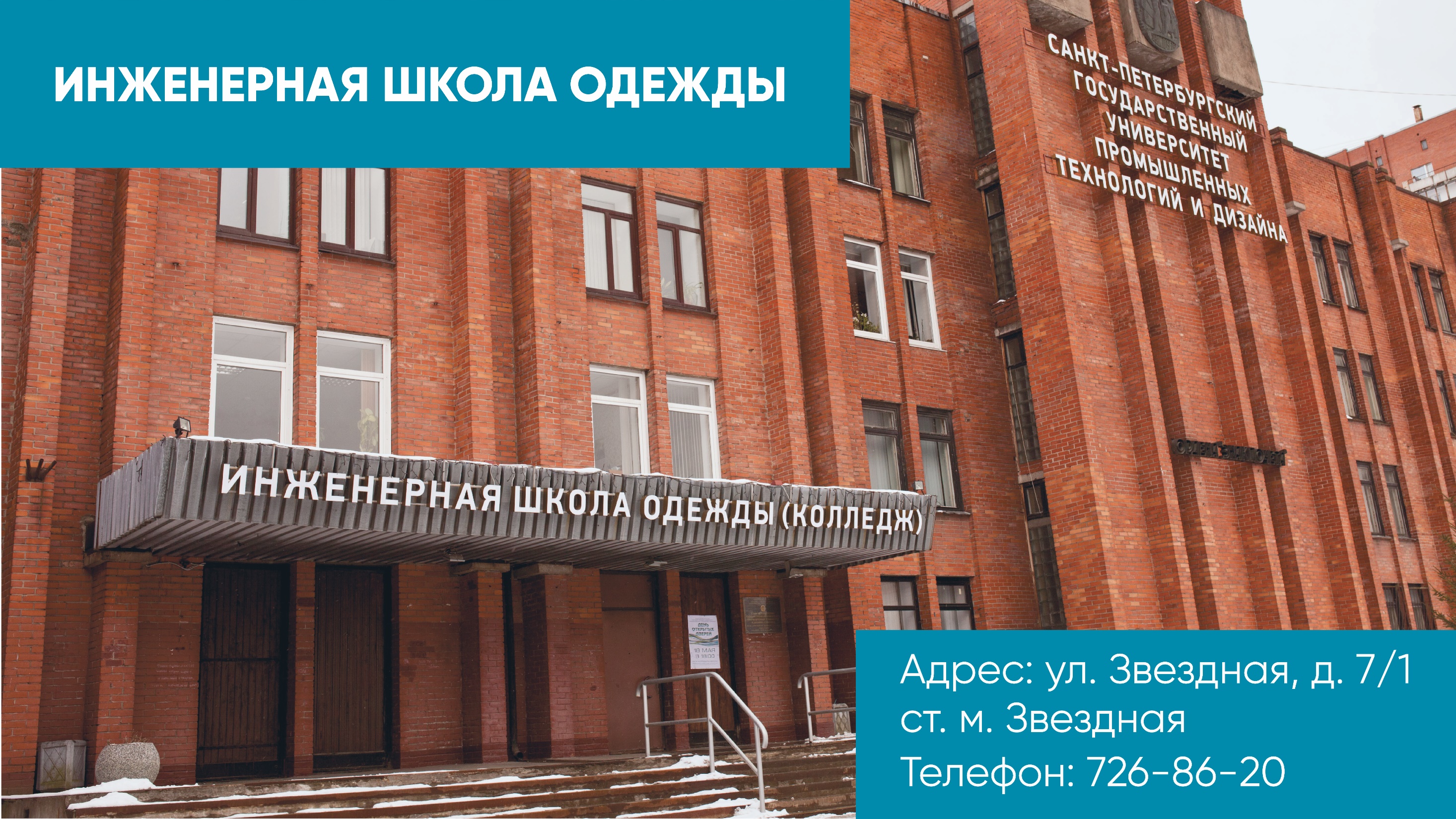 (колледжа)
костюма
Вступительные испытания (для творческих специальностей)
abiturientu
vk.com/mclasssutd